Greece:

Hetaira(i)  	Porne		Symposium

Pornoboscos/Pornoboscus

Rome:

Atellan Farce			Mime (masked and unmasked)

Infamis/infamia 	Dediticii 

Charioteers	Gladiators	Venatores

Leno

Cytheris	Theodora
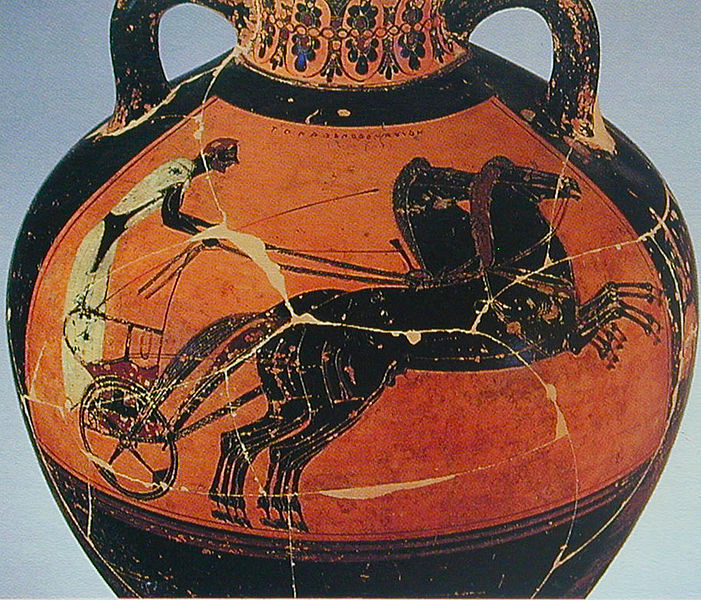 Panathenaic amphora. Side B: Chariot. C.550-540 BCE
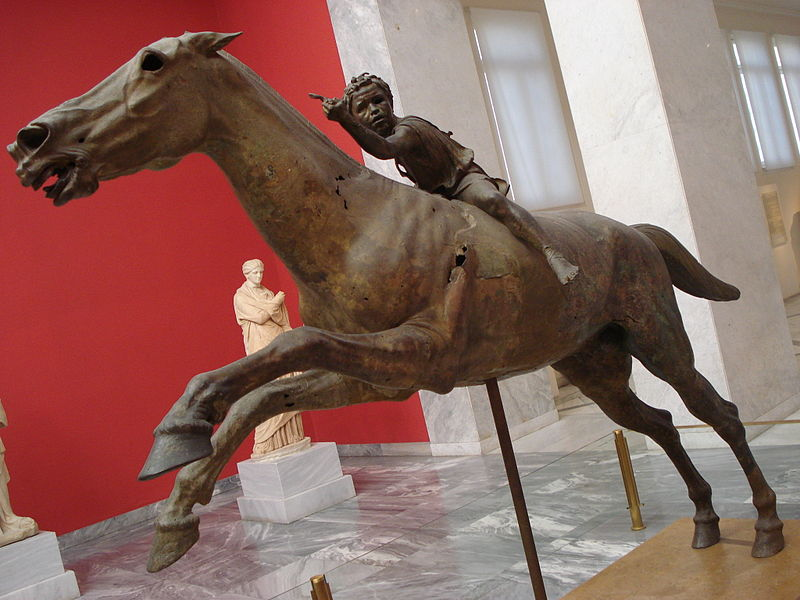 Artemision jockey
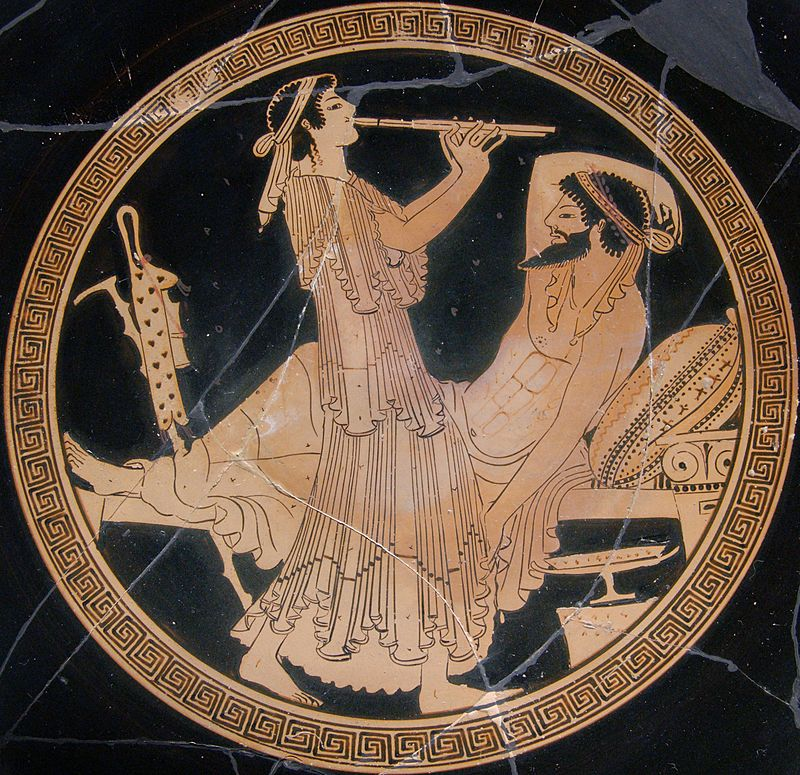 Flute player at symposium (kalos inscription tondo from an Attic red-figure cup, ca. 490 BCE. Found in Vulci, S. Italy.)
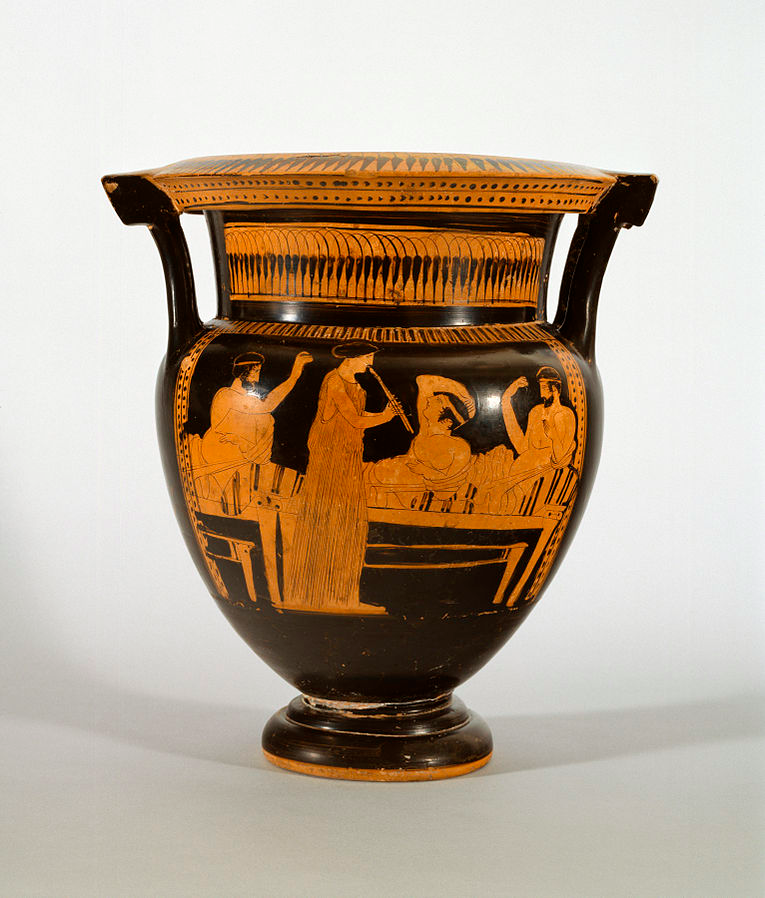 Another sympotic scene

(there are a lot of them)
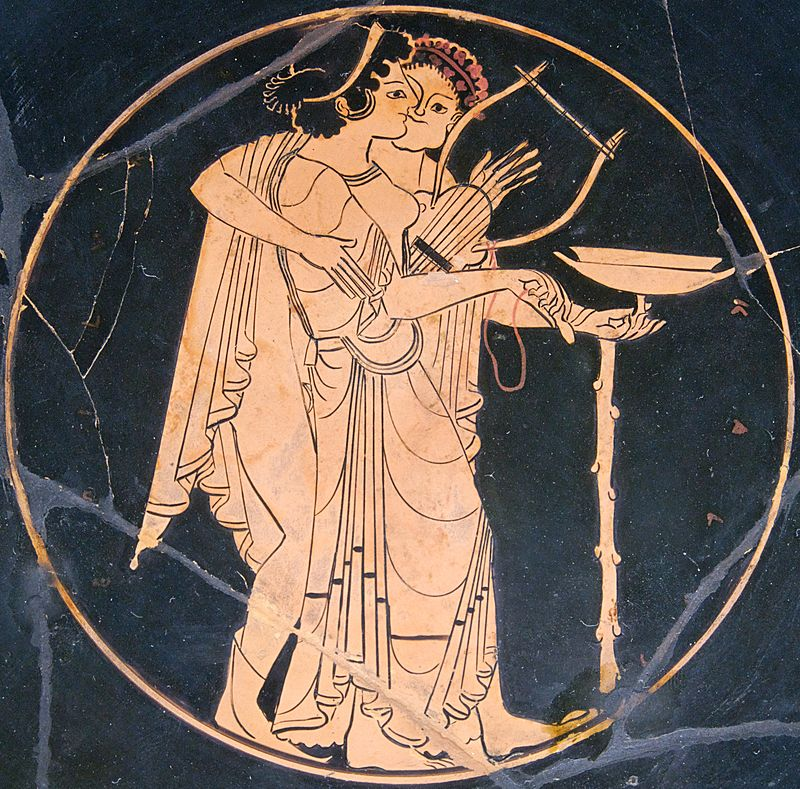 Lyre player supports a drunken symposiast (Attic red-figure kylix, c. 510 BCE)
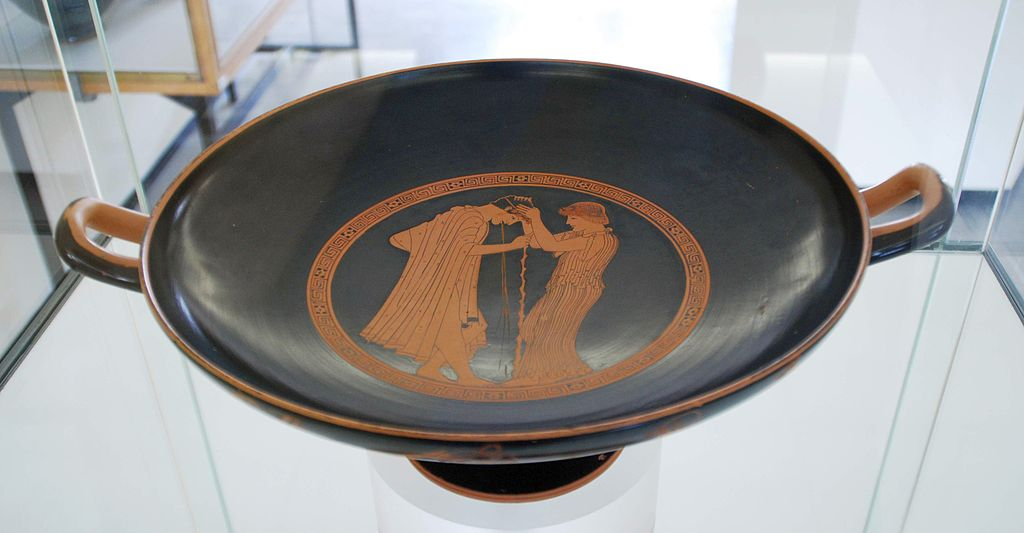 A young man throws up at a symposium as a hetaira holds his head (Attic Kylix by the Brygos painter c. 480 BCE; Martin von Wagner Museum Würzburg)
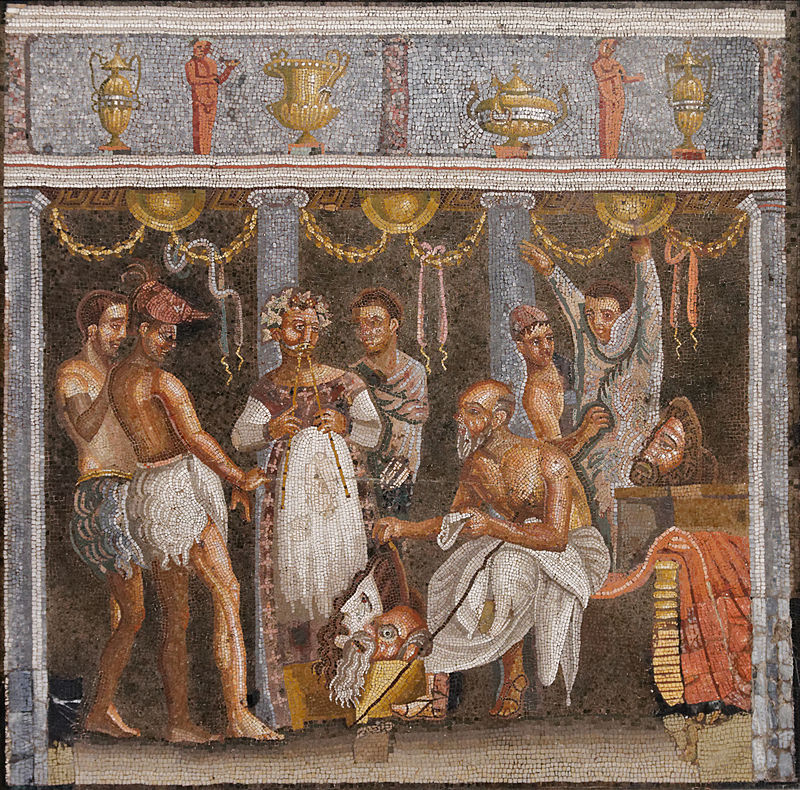 Roman actors and musician from a fresco from Pompeii (From the House of the Tragic Poet)
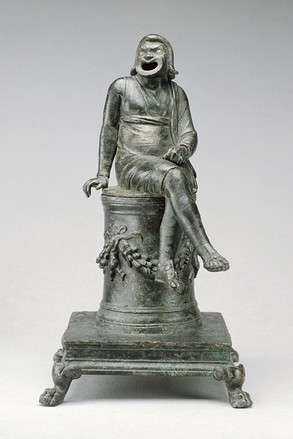 Incense burner in the form of a comic actor

1st century CE; Roman
[Speaker Notes: Now in Getty (87.AC.143). Described as “Thymiaterion in the Form of a Comic Actor Seated on an Altar and a Separate Theatrical Wig.”  Have to get to second alternative title to see that this is a comic actor dressed as a slave (therefore likely a slave playing a slave on top of an altar which sets fire to his arse and then blows the smoke out his mouth. Not subtle that.]
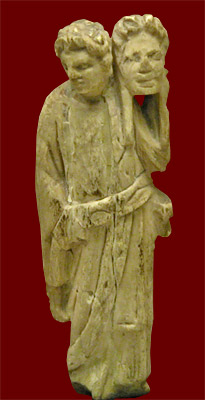 Roman mime artist

(3rd-4th century CE)
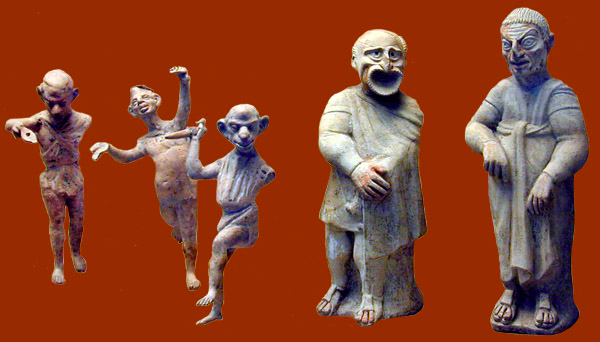 Mime artists (3 figures on the right; Roman 1st century CE)
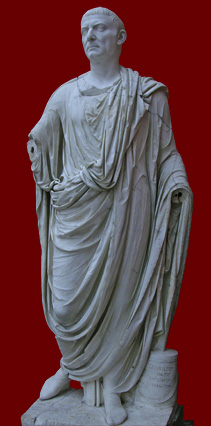 Gaius Fundilius Doctus

Mime artist; 1st century CE; freedman of Fundillia for whom he set up a companion statue

Both found in the sanctuary of Diana at Nemi
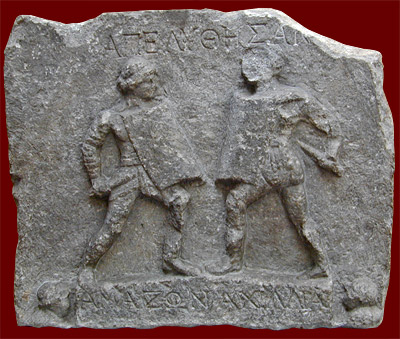 Relief for two female gladiators commemorating being stantes missae

(from Halicarnassus  (Turkey), 1/2nd century CE)
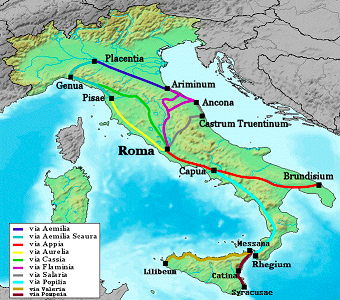 Capua: centre for gladiatorial skills in Republic
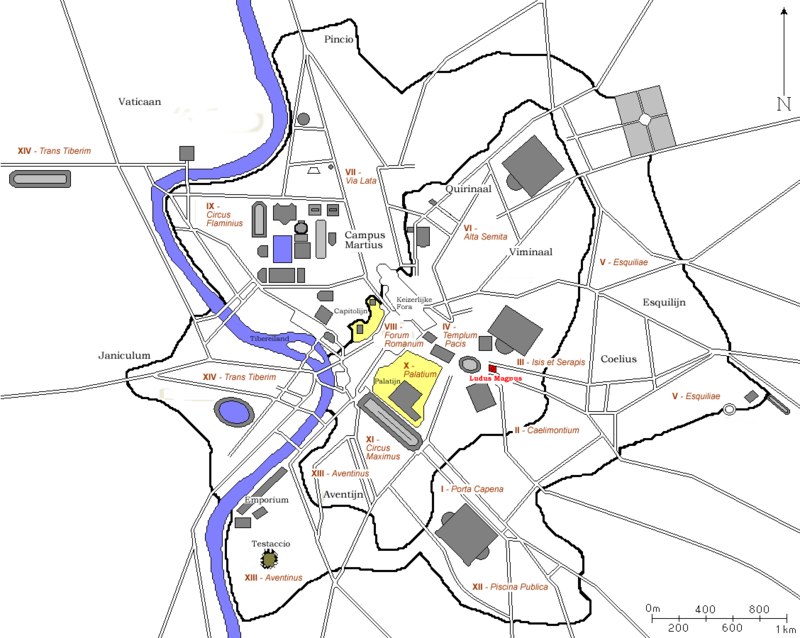 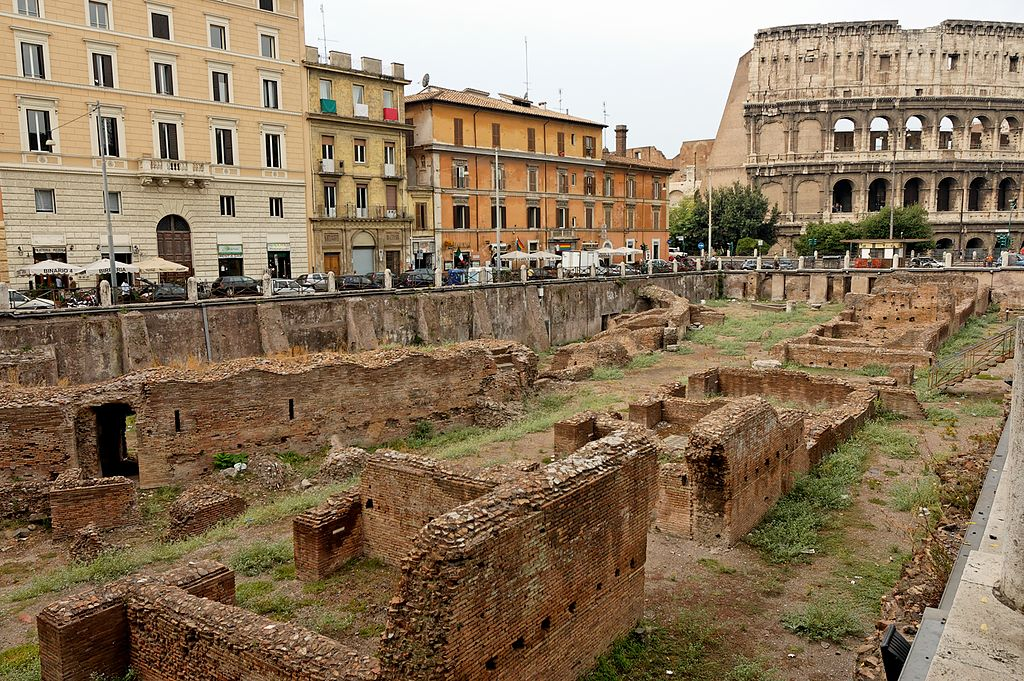 Ludus Magnus, Rome
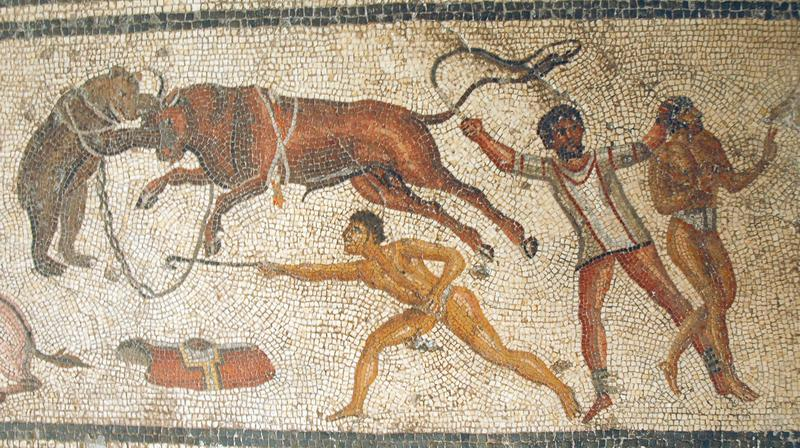 Mosaic from Zliten, Libya, 200 CE
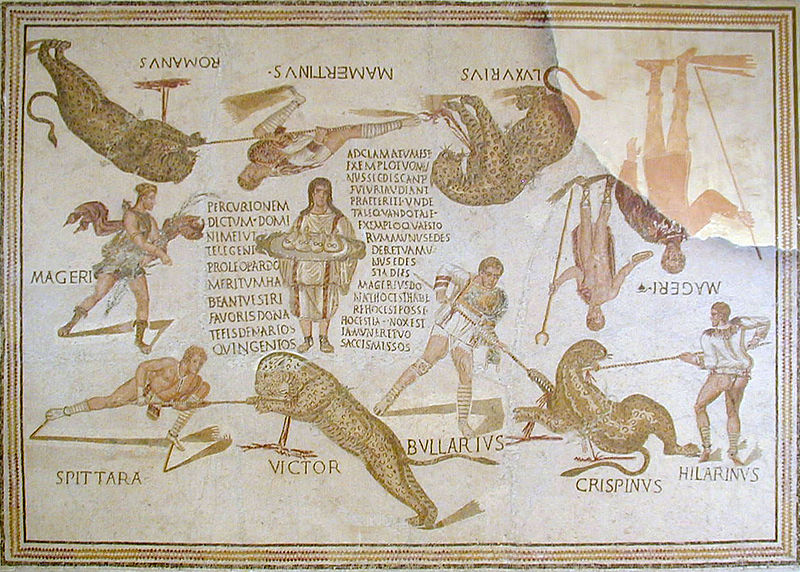 Mosaic of Magerius from Smirat, 3rd century
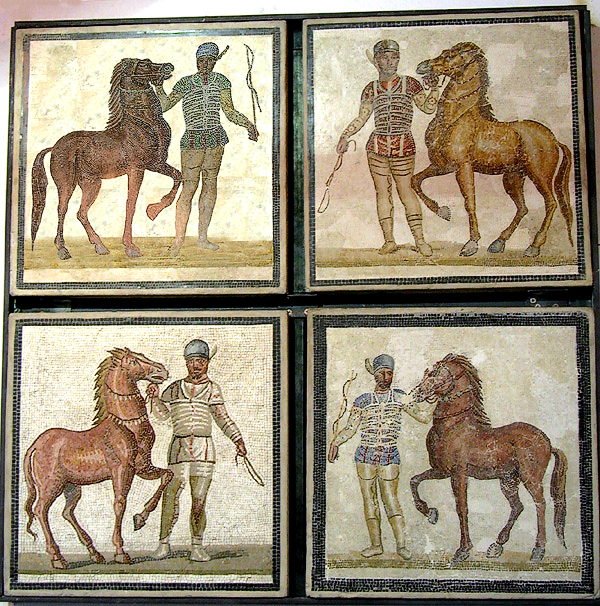 Mosaic showing all 4 factions (Roman first half of the 3rd century CE. From the Villa dei Severi (the imperial villa of the Severan dynasty) at Baccano, 16 miles from the Via Appia in Rome).
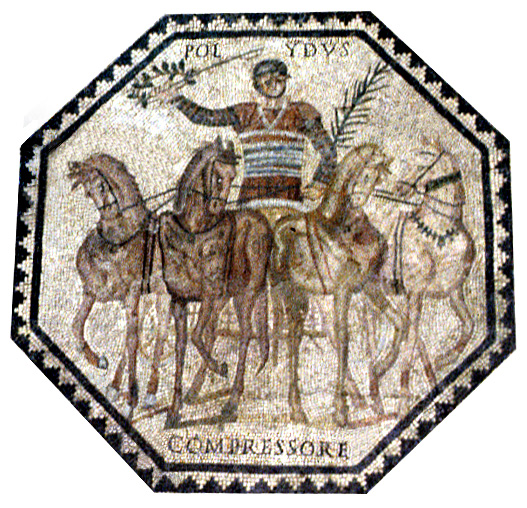 Mosaic showing Polydus, charioteer for the Red faction, with his horse Compressor (Trier, mid third century CE: found in the bath complex)